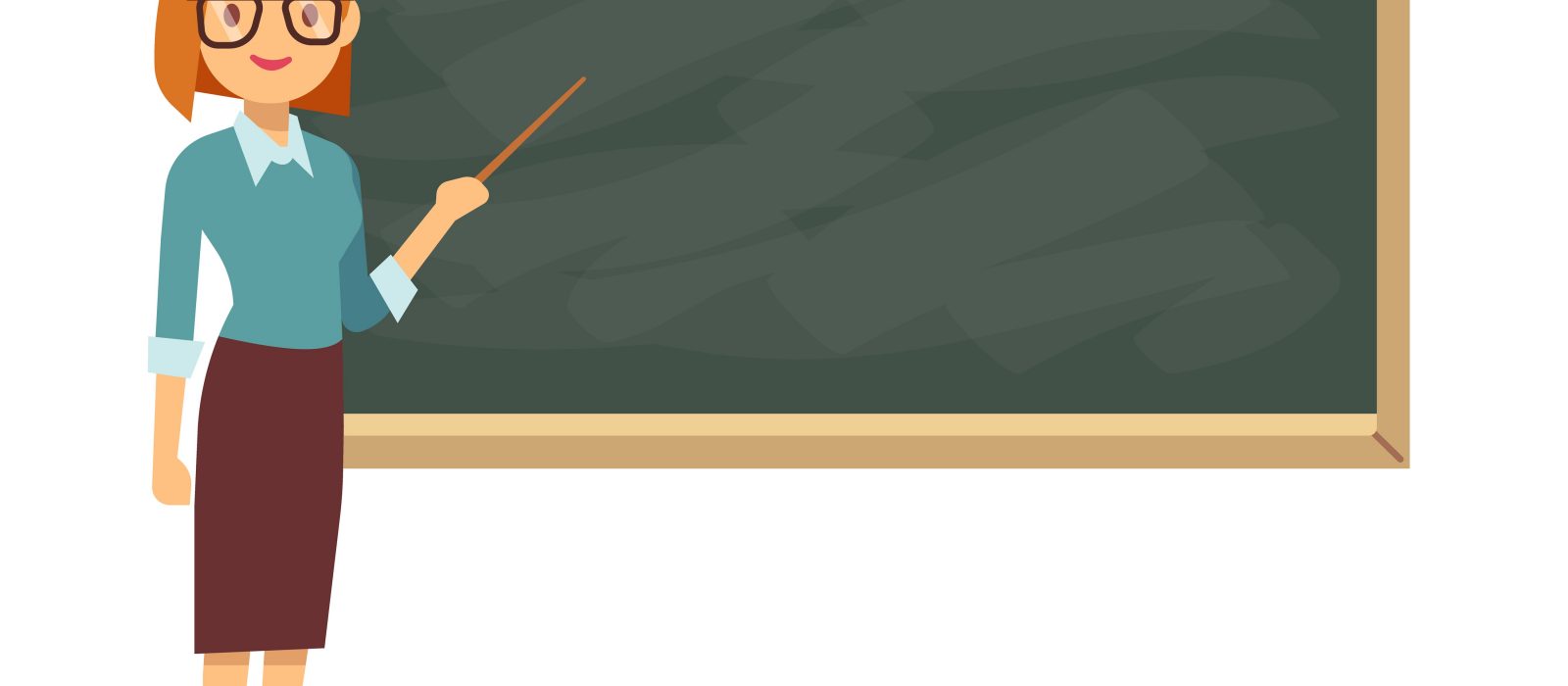 ¡Hola 1° básicos!
PARA COMENZAR…

DEBES PONER ESTE POWER POINT EN MODO “PRESENTACIÓN” PARA QUE PUEDAS VERLO ADECUADAMENTE.


HAZ CLICK PARA COMPROBAR TUS RESPUESTAS.


Como no tienes tu libro, puedes imprimir esta presentación para poder escribir tus respuestas.
También, puedes escribirlas en una hoja para después completar el libro.
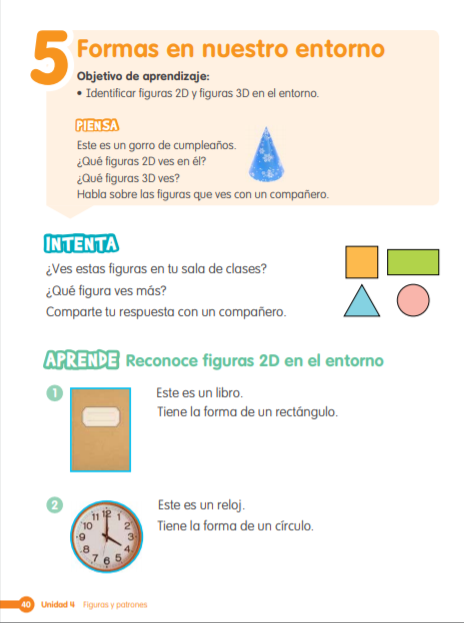 Objetivo de Comprensión:

Identificarán figuras 2D y 3D y las relaciones que se dan entre estas figuras para comprender la composición del entorno y su utilidad en la vida cotidiana.
Pág. 40 libro 1B
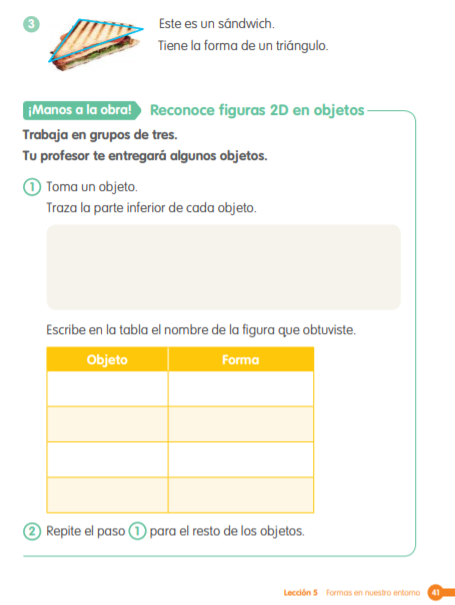 Elige algunos objetos de tu casa.
Pág. 41 libro 1B
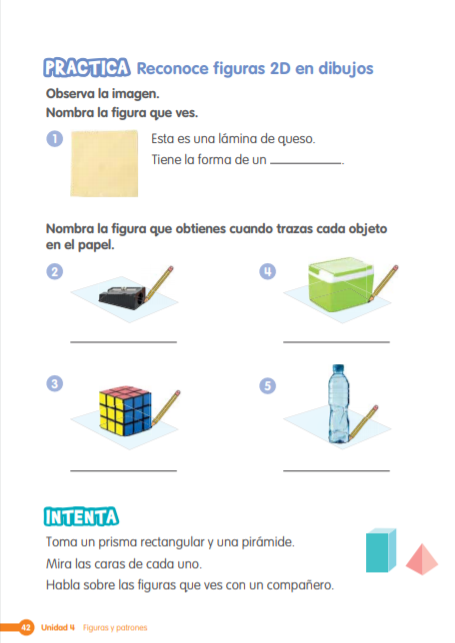 cuadrado
rectángulo
rectángulo
círculo
cuadrado
Pág. 42 libro 1B
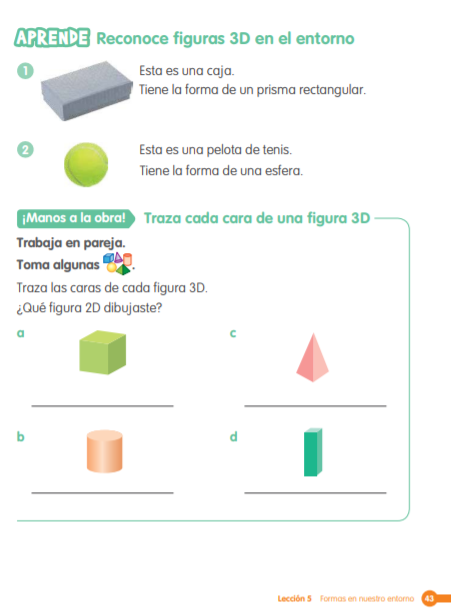 cuadrado y triángulos
cuadrados
Pág. 43 libro 1B
cuadrados y rectángulos
círculos
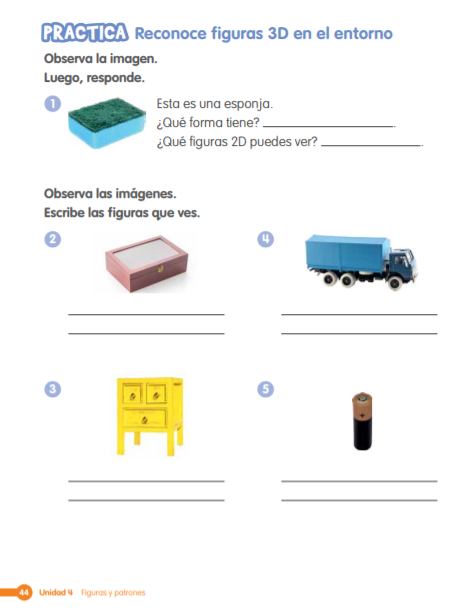 prisma rectangular
rectángulos
rectángulos y prisma rectangular
círculos, rectángulos, triángulos, cilindros y prisma rectangular
Pág. 44 libro 1B
círculos y cilindro
círculos, rectángulos y prisma rectangular
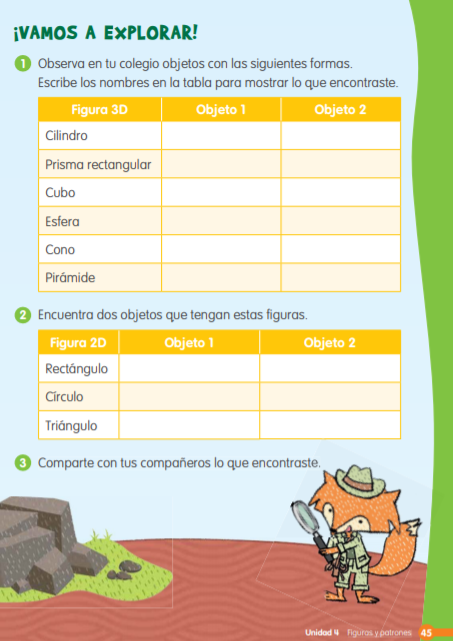 Observa en tu casa objetos con las siguientes formas.
Pág. 45 libro 1B
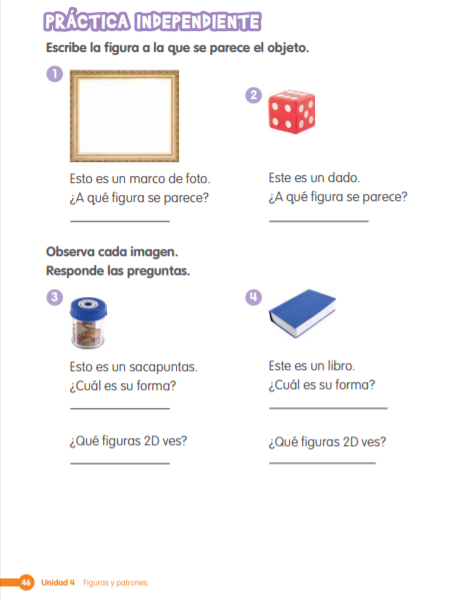 cubo
rectángulo
Pág. 46 libro 1B
cilindro
prisma rectangular
círculos
rectángulos
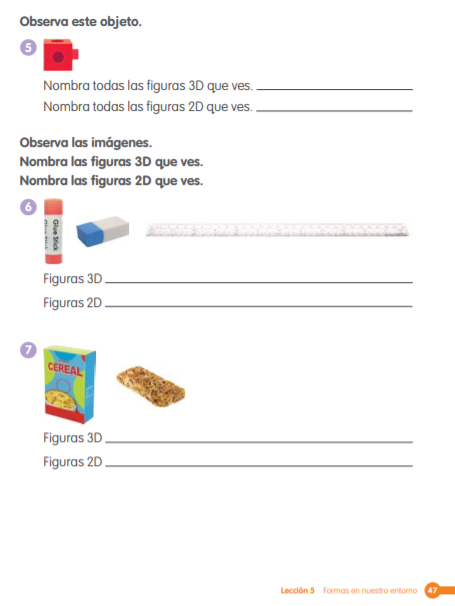 cubo, cilindro
cuadrados. círculos
prisma rectangular y cilindro
rectángulos y círculos
Pág. 47 libro 1B
prismas rectangulares
rectángulos